Chapter One
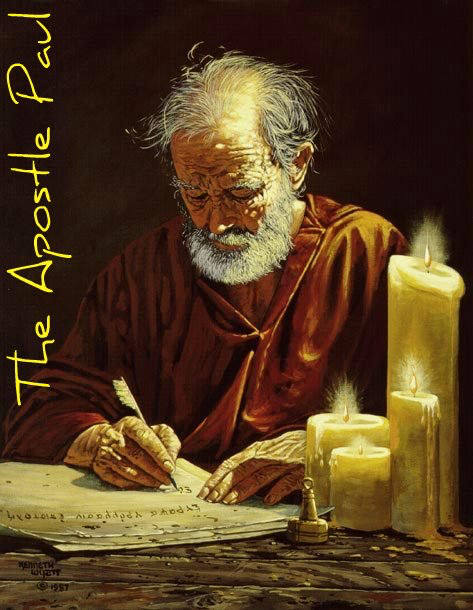 Greeting
The God of all comfort
Paul’s experiences in Asia
His delay in visiting them.
Chapter Two
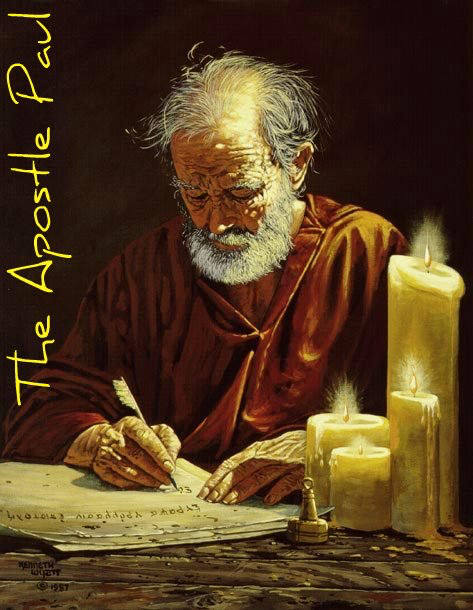 His reason for delay
The proper follow-up on discipline
Paul’s joy at hearing Titus’ report
His insufficiency to accomplish this work alone.
Chapter Three
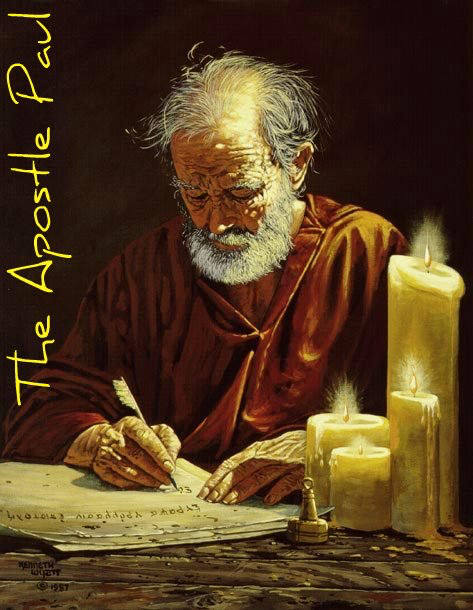 Judaizing Teachers
Jews who are Christians
Accept Gentile Christians only if they also become Jews and follow the Law of Moses
Chapter Three
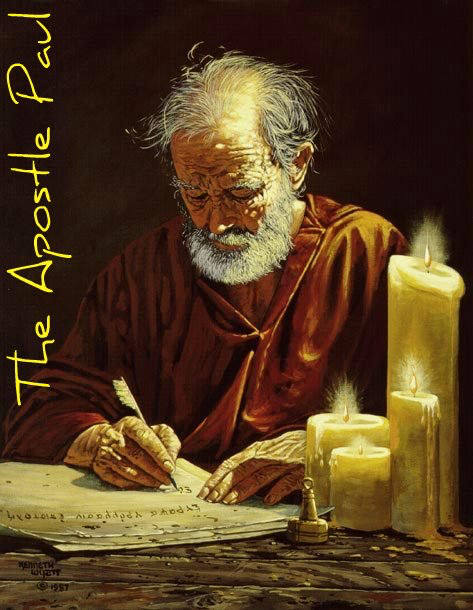 Judaizing Teachers in Corinth
Confidence in The Law of Moses
Confidence in learning and education
Confidence in oratory
Confidence in letters of recommendation